wem&wgjøvwni ivn&gvwbi ivwng
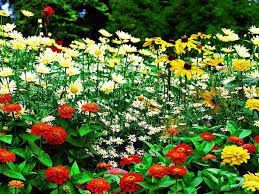 ¯^vMZg
cvV cwiwPwZ

welq-Bmjvg I ˆbwZK wkÿv
lô-‡kÖwY
PZz_© Aa¨vq, AvLjvK
cvV-8
AvLjv‡K hvwggvn&
wkÿK cwiwPwZ






Gm,Gg igRvb Avjx
mnKvix wkÿK
‡K,wR,wf,‡R mw¤§jbx evwjKv gva¨wgK 
we`¨vjq `v‡Kvc,Lyjbv|
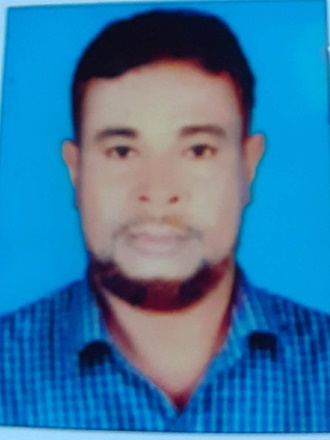 wkLb dj:
Am`vPi‡Yi aviYv eY©bv Ki‡Z cvi‡e |
Am`vPi‡Yi cwiYwZ eY©bv Ki‡Z cvi‡e|
Am`vPiY cwinv‡ii Dcvq e¨vL¨v Ki‡Z cvi‡e|
AvLjv‡K hvwggvn& cwiPvq:
AvLjv‡K hvwggvi A_© n‡jv Am`vPiY ev wb›`bxq AvPiY| 
Ggb KZ¸‡jv ˆbwZK Aeÿqg~jK AvPiY hv gvbyl‡K nxb,  bxP,BZi ‡kÖwYfz³ I wb›`bxq K‡i|
wg_¨vPvi,wMeZ,ciwb›`v,Mvwj †`Iqv BZ¨vw` AvLjv‡K hvwggvn& ev wb›`bxq AvPiY|
G¸‡jv eR©b Ki‡Z n‡e|
gnvb Avjøvn cweÎ KziAv‡b G ai‡bi AvPiY Ki‡Z K‡Vvifv‡e wb‡la K‡i‡Qb|
Avjøvni eYx:Iq&jv Zvjwemyj& nv°v wej&evwZwj& IqvZvK&Zzgy Avj&nv°v Iqv AvbZzg Zvqvjvgyb&
A_©:Ò‡Zvgiv m‡Z¨i mv‡_ Am‡Z¨i wgkÖY MwUI bv Ges †Zvgiv †R‡b-ï‡b mZ¨ †Mvcb K‡ivbv|Ó(m~iv Avj-evKviv, AvqvZ42)

G cÖm‡½ gnvbwe (m.) e‡j‡Qb,ÔwKqvg‡Zi w`b Avjøvni Kv‡Q H e¨w³i m¤§vb me‡P‡q wbKw„ó n‡e hvi Awb‡ói f‡q †jv‡Kiv Zv‡K dwiZ¨vM K‡i|Õ (eyLvwi I gymwjg)
Avgv‡`i wcÖq bwe hveZxq wb›`bxq AvPiY †_‡K cweÎ wQ‡jb|wZwb KL‡bv wg_¨v K_v e‡jbwb|KvD‡K wZwb KL‡bv Mvwj †`bwb|Iqv`v f½ K‡ibwb|Kv‡iv mv‡_ cÖZviYv K‡ibwb|
Avgiv ivmyj (m.)- Gi G mKj Av`k© AbymiY Kie|Avgv‡`i cÖwZÁv-
Avgiv KL‡bv wg_¨v K_v eje bv|
Iqv`v f½ Kie bv |
cÖZviYv Kie bv|
Kv‡iv wMeZ Kie bv|
g~j¨vqb:
ev¯Íe Rxe‡b Am`vPiY †_‡K wb‡R‡K weiZ ivL‡Z DØy× n‡ev|
Am`vPiY †_‡K  wbKUZg e¨w³‡`iI weiZ _vK‡Z AbycÖvwYZ Kie|
aygcvb I gv`Kvmw³RwbZ mvgvwRK ÿwZ Ges ¯^v¯’¨ SzwK Gwo‡q Pj‡Z AvMÖnx n‡ev|
ab¨ev`
Avjøvnv‡dR
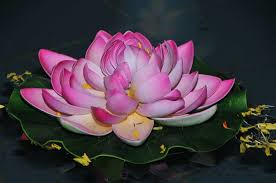